QUEM SOU EU?NOME SOBRENOME
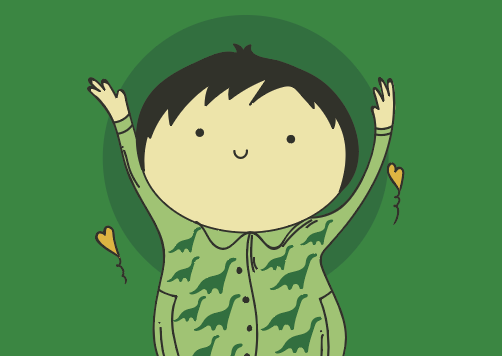 NASCIMENTODD/MM/AA
MEUS PAISMÃE (celular)PAI (celular)
SOBRE MIM-
-
- 
-
-
-
-
-
-
-
COISAS QUE EU GOSTO--
- 
-
-
-
-
-
-
-
COISAS QUE ME IRRITAM-
-
- 
-
-
-
COMO EU ME COMUNICO
-
-
- 
-
COISAS QUE EU POSSO FAZER
-
- 
-
-
-
-
-
-
-
-
-
-
-
COMO VOCÊ PODE ME AJUDAR
-
- 
-
-
-
-
-
-
-
-
-